Gradjevinski fakultet Beograd
Merenja u hidrotehnici
Vežba 7:Merenje protoka u kanalu traserkom metodom baziranom na merenju provodnosti
Nikola Janićijević 537/14
Sadržaj
Cilj vežbe
Kalibracija sonde za merenje
Postavka aparature i mernih objekata na terenu
Način merenja
Rezultati merenja i njihova obrada
Zaključak
Cilj vežbe
Određivanje protoka korišćenjem kuhinjske soli NaCl
Primenjena je metoda integracije koncentracije u vremenu
C
C0
t
Kalibracija sonde za merenje
Priprema rastvora koncentracije 3 gr/l
Kako se dobija bazna elektroprovodnost Ecb
Dodavanje 1 ml pripremljenog rastvora
Kalibraciona kriva
Moguće grške pri kalibraciji
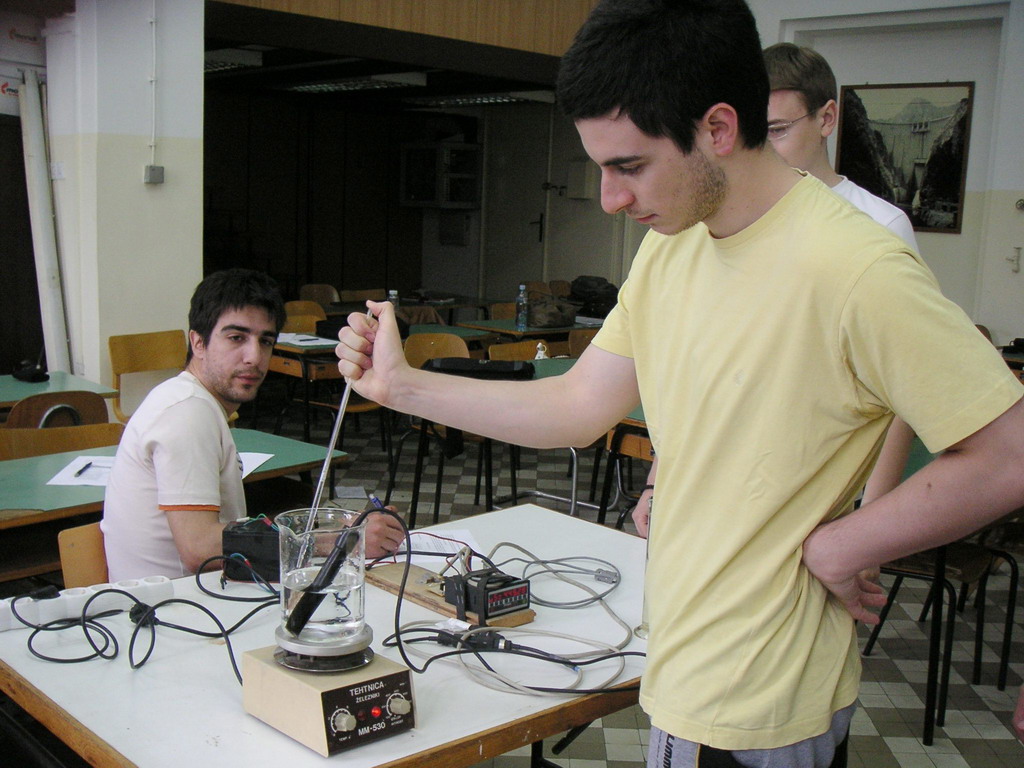 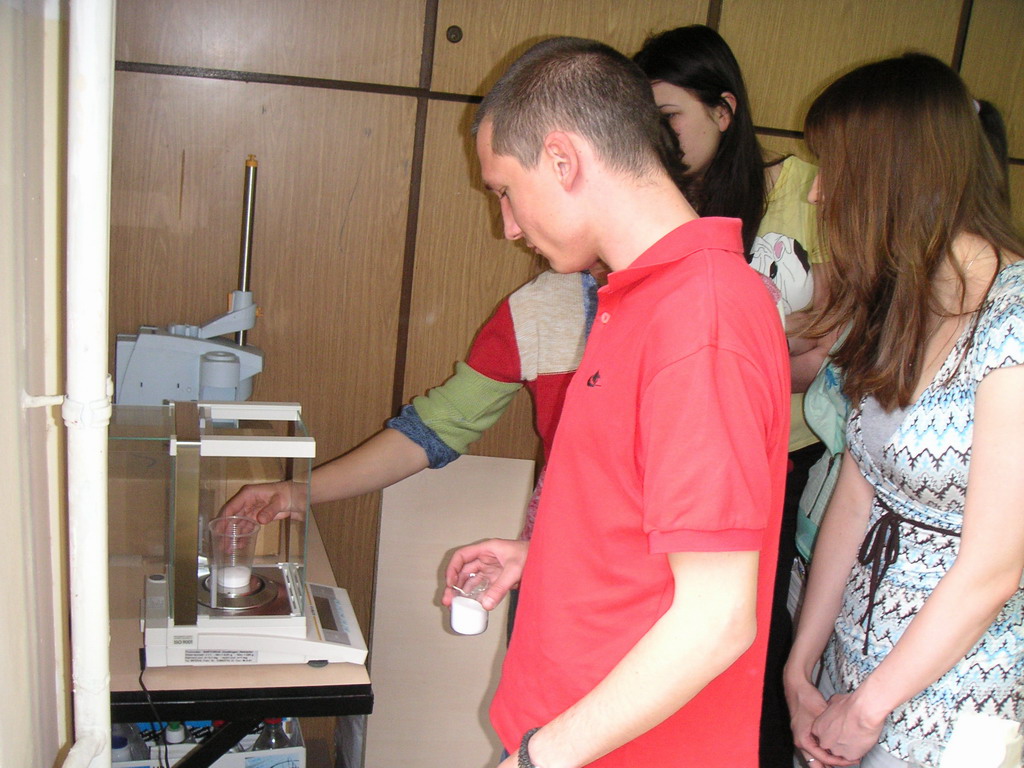 Neprecizno korišćenje pipete
Loše napravljen rastvor soli
Pogršno izmerena količina vode
Postavka aparature na terenu
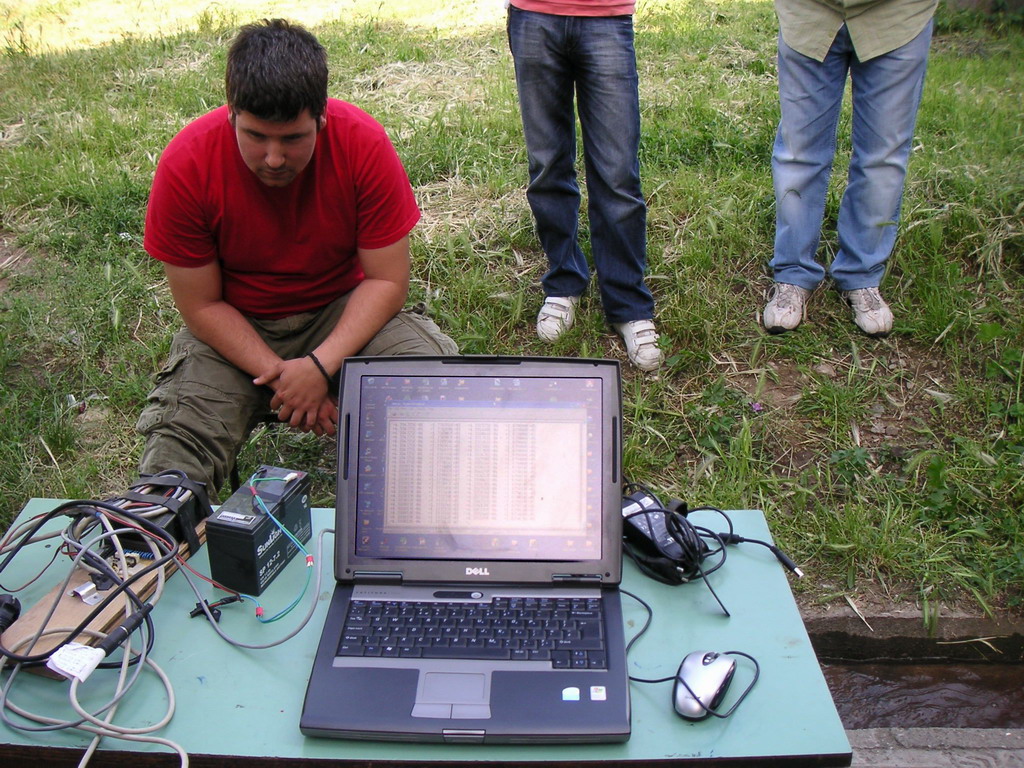 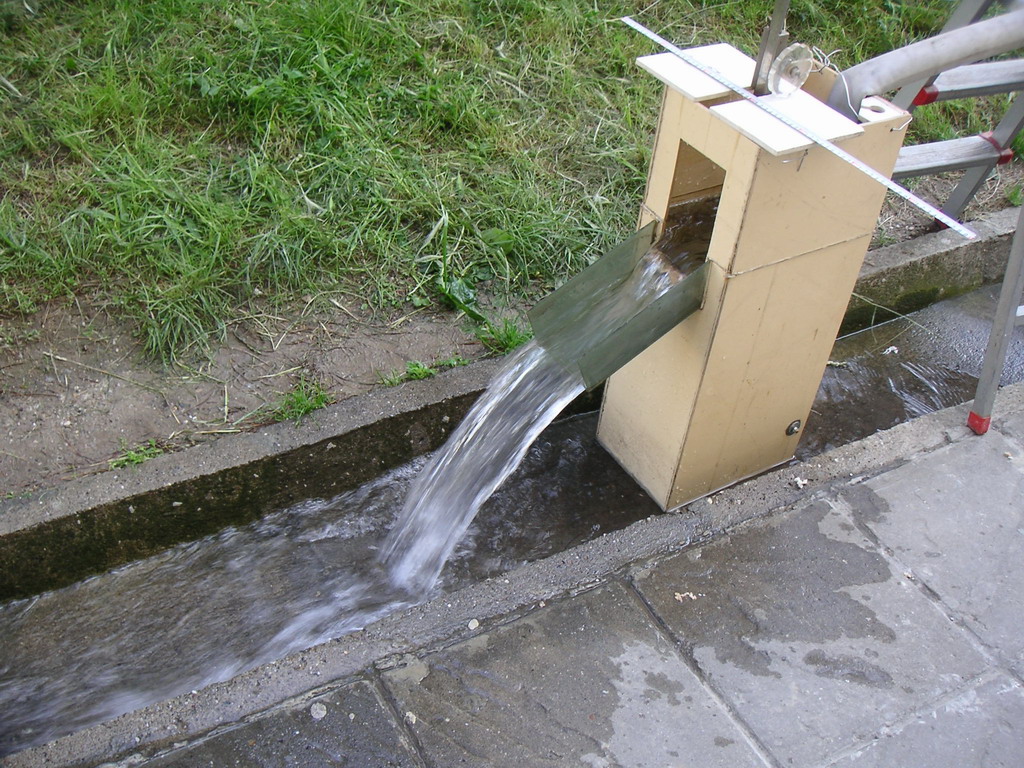 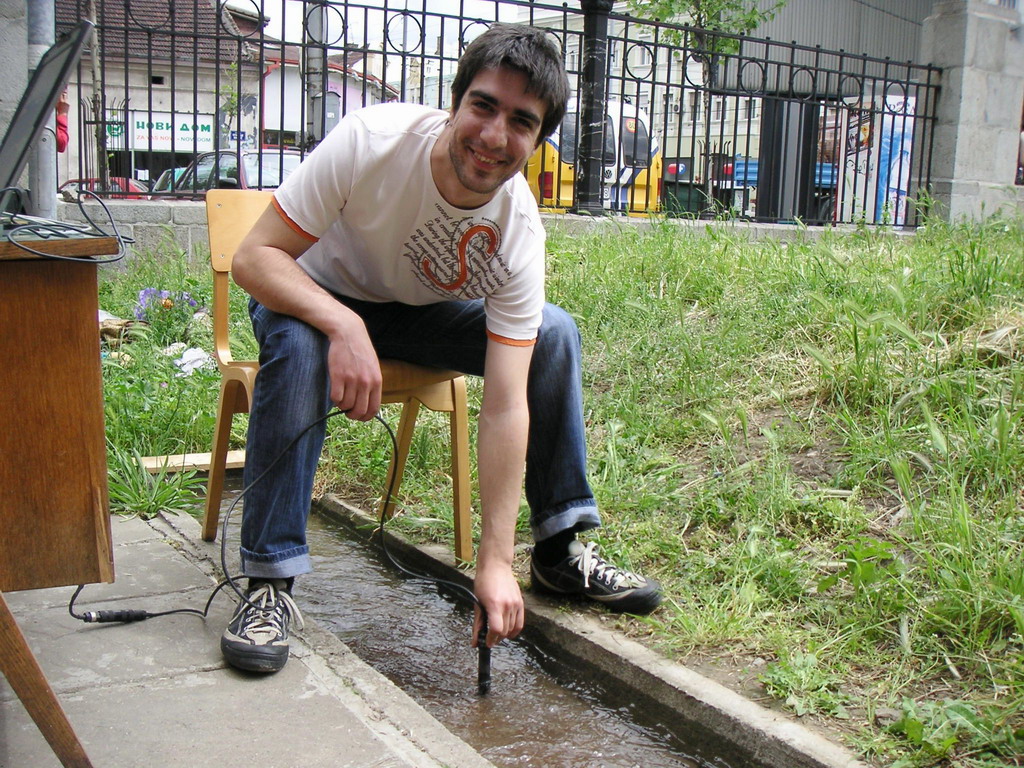 Način merenja
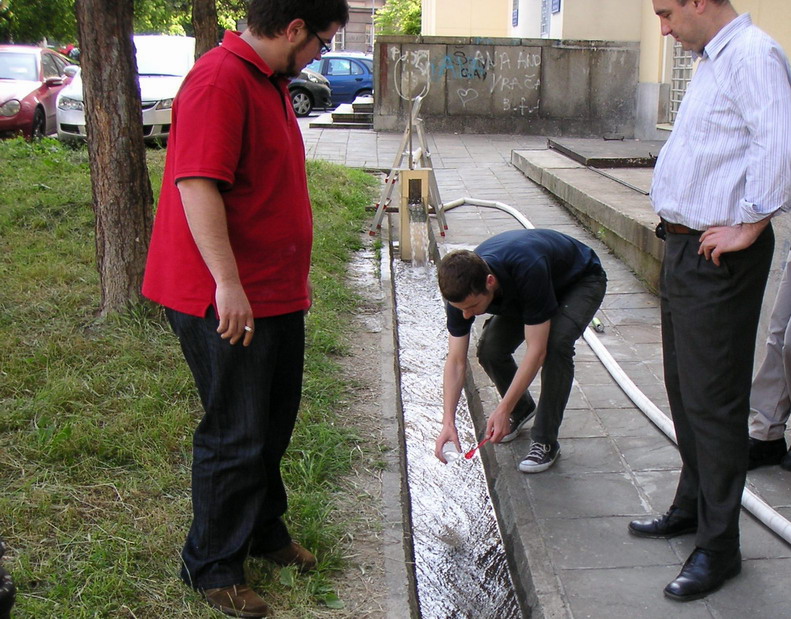 Pre početka merenja treba:
 Isprogramirati sondu
Proceniti protok 
Odmeriti količine trasera
Tok merenja:
Upušta se pripremljeni rastvor izmedju preliva i sonde
Podaci se prikupljaju na računaru i prati se da li postoji talas povećane elektroprovodnosti
Rezultati merenja
Obrada rezultati merenja
Zaključak
Metoda je jako osetljiva na greške
Jako je bitan izbor mernog mesta
Konstantna bazna elektropovodljivost
Najupotrebljivija je za planinske tokove
Jednostavno se dolazi do protoka
Metoda je jako ekonomična
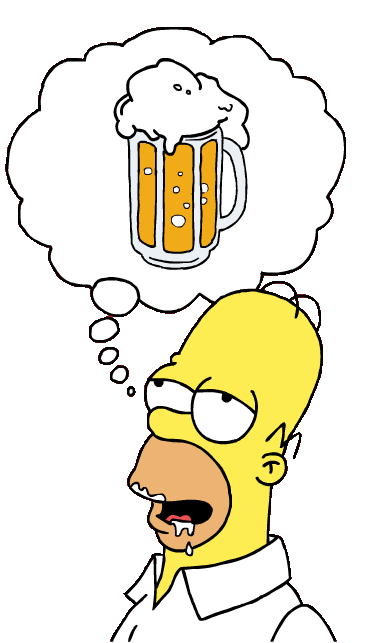 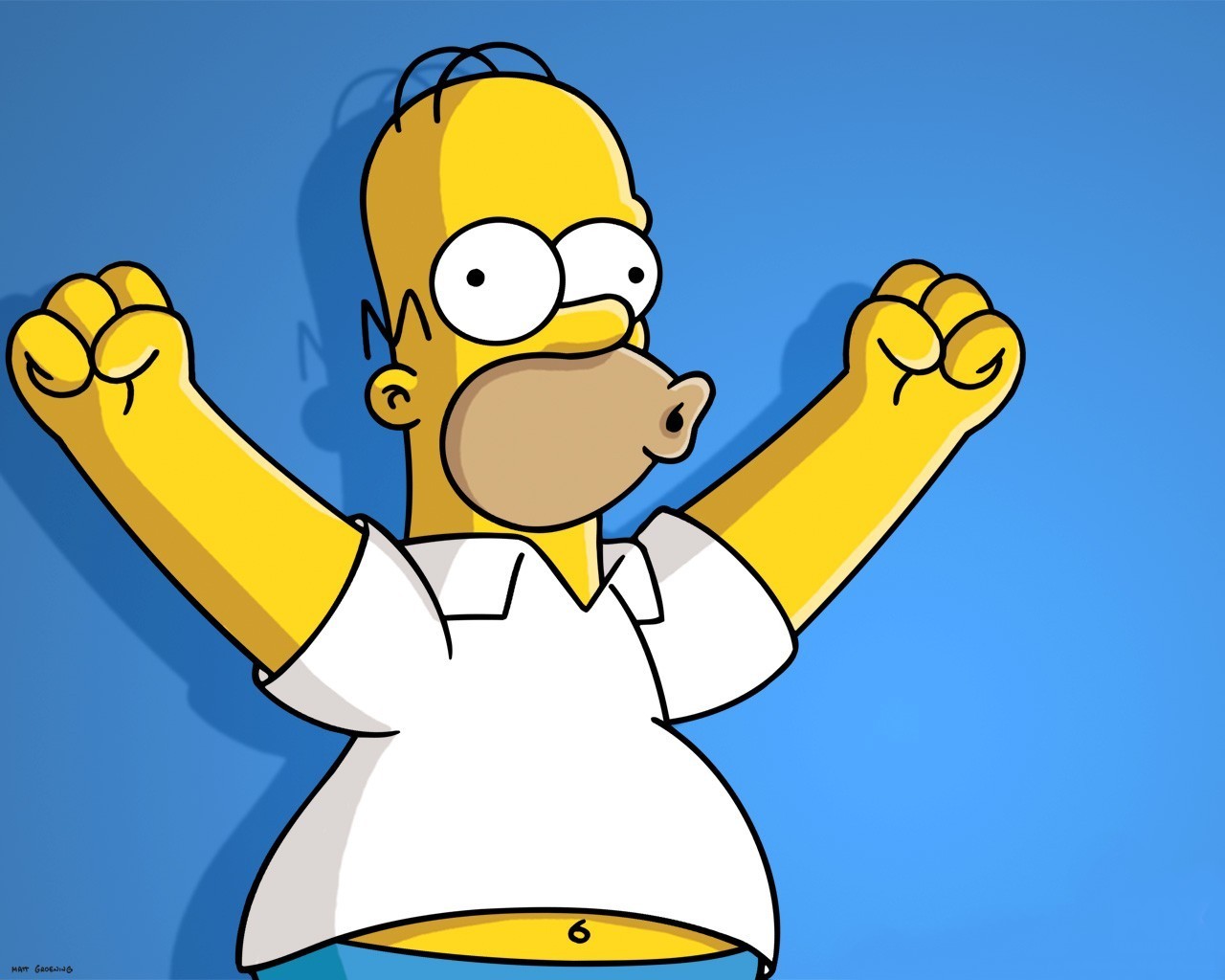 Hvala na pažnji !!!